AM/FM Radio And Quick Service Restaurants Are Made For Each Other
Similar profile
More frequent diners
Significant sales  impact
AM/FM radio delivers
+33%
more frequent QSR diners than TV with the same ad impressions
Nielsen sales lift studies reveal AM/FM radio ads generate a
+6%
increase in total QSR buyers and a
$3 to $1
return on investment
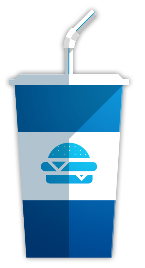 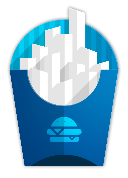 INSERT STATION LOGO HERE
Source: Left: Scarborough USA+ 2021 Release 1 Total (Jan 2020 – May 2021). A18+. Social Media: used social networking in the last 30 days; QSR: Frequent QSR consumer defined as 21% of American adults 18+ who have used quick service restaurant 10 times or more in the past 30 days, heavy media = quintile 1; Middle: Nielsen Scarborough USA+ supplemental study, Release 1 2021 October 2021. Total adults 18+: Projected 256,921,904 respondents: 202,063; Right: Nielsen, P18+. Q3 2014